DRAFT EVENTS
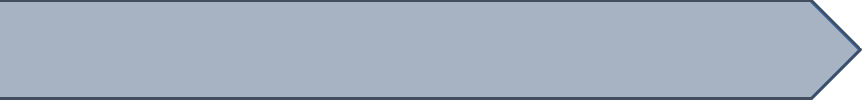 1Q 2015                           2Q 2015                         3Q 2015                          4Q 2015
Jan.      Feb.      Mar.      Apr.      May      June      July      Aug.      Sep.      Oct.      Nov.      Dec.
Interpol 
World 2015
Singapore  
14-16
GSA*
Singapore
03-05
ISS Praga 
02-04
ISS
 Johannesb.
ISS
Washing.
29-30
ISS KL
01-03
ADS UK* Security&Policing 
10-12
ISS Dubai
16-18
1
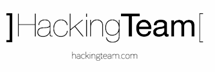 [Speaker Notes: GSA -> Early booking discount April 30, 2014
ADS -> Early booking discount April 30, 2014
ISS Events -> Signed contracts]